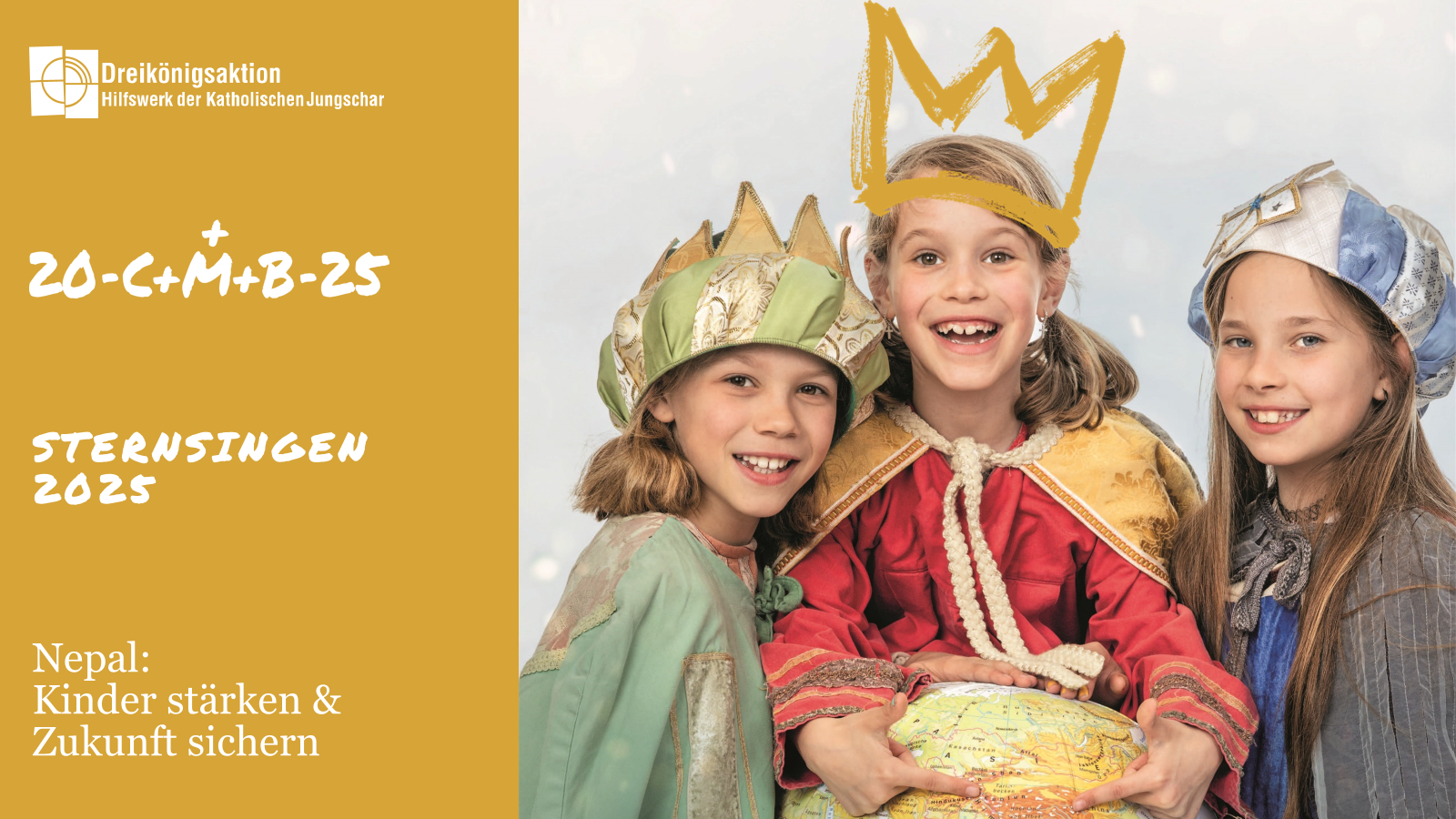 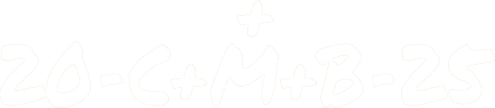 STERNSINGEN2025


Nepal:Kinder stärken &Zukunft sichern
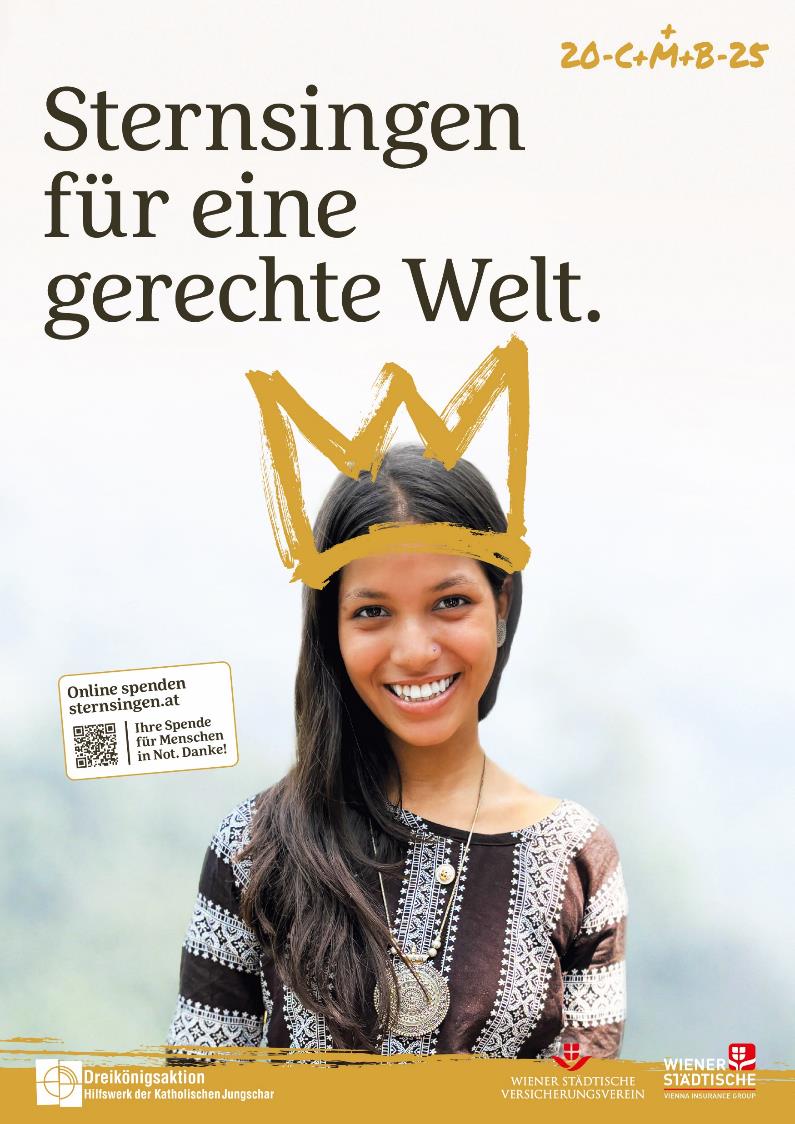 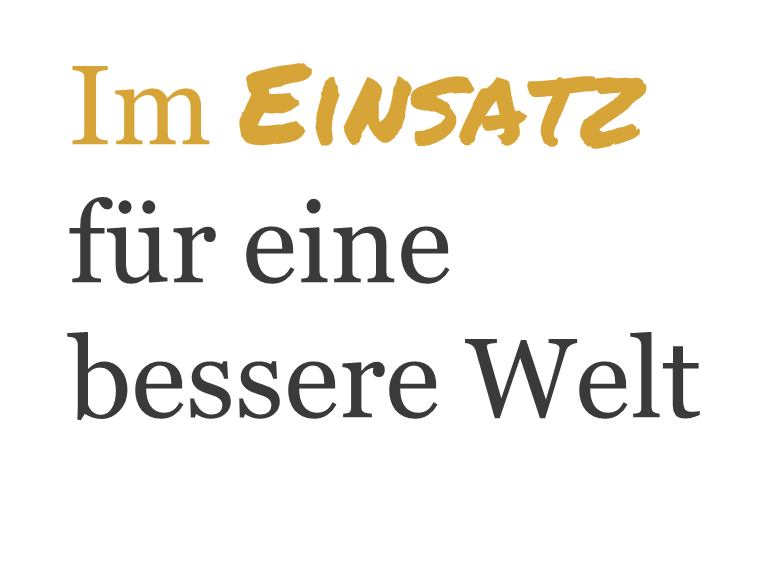 Sternsingen bringt Segen zu Menschen, die unsere Hilfe dringend benötigen.
Zum Beispiel in Nepal.

Niruta auf dem Sternsingen-Plakat ist eine von vielen, die mit den gesammelten Spenden jährlich unterstützt wird.
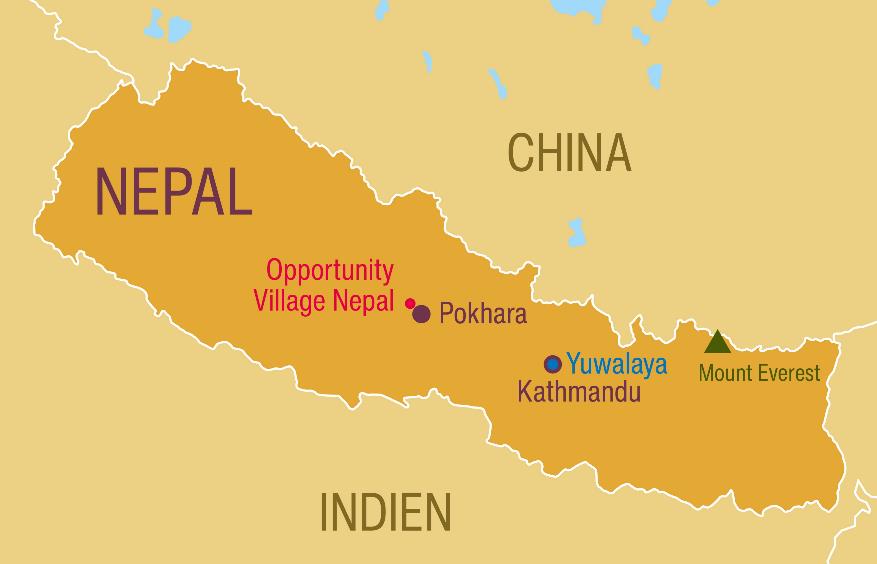 In Nepal lebt fast die Hälfte der Bevölkerung in Armut. 

Mangelnde Arbeitsplätze und niedrige Löhne halten viele Menschen in der Armutsspirale gefangen.
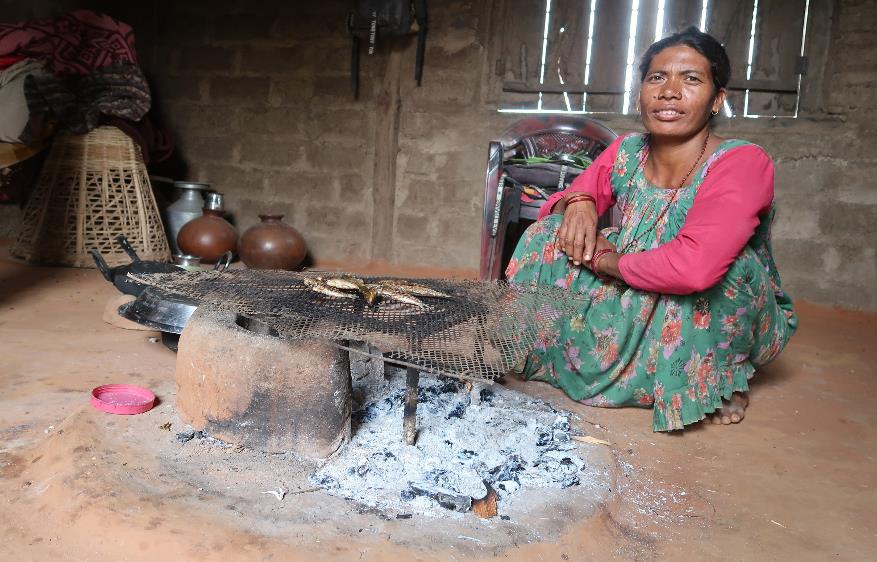 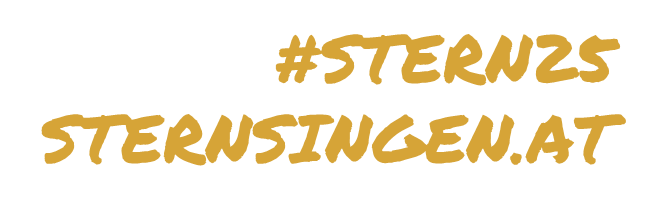 Vielen fehlt der Zugang zu sauberem Wasser und Sanitäreinrichtungen. 
Mangelernährung führt zu Krankheiten. 
Die Klimakrise verschlimmert die Versorgung mit Lebensmitteln.
Kinder leiden besonders unter Armut und Ausbeutung.

Viele müssen arbeiten, statt zur Schule zu gehen, zum Beispiel in der Ziegelproduktion, auf Baustellen oder als Hausangestellte.
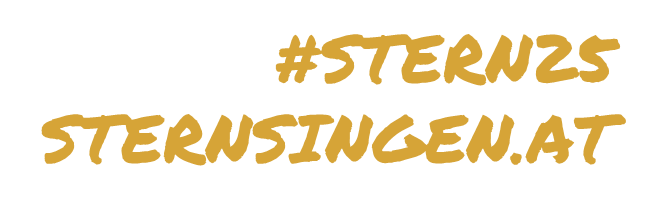 Auch in anderen Berufen, wie in Hotels und Tanzbars, sind Kinder und Jugendliche schutzlos der Ausbeutung und Gewalt ausgesetzt. 

Ohne Schulabschluss haben sie keine Chance auf eine bessere Zukunft.
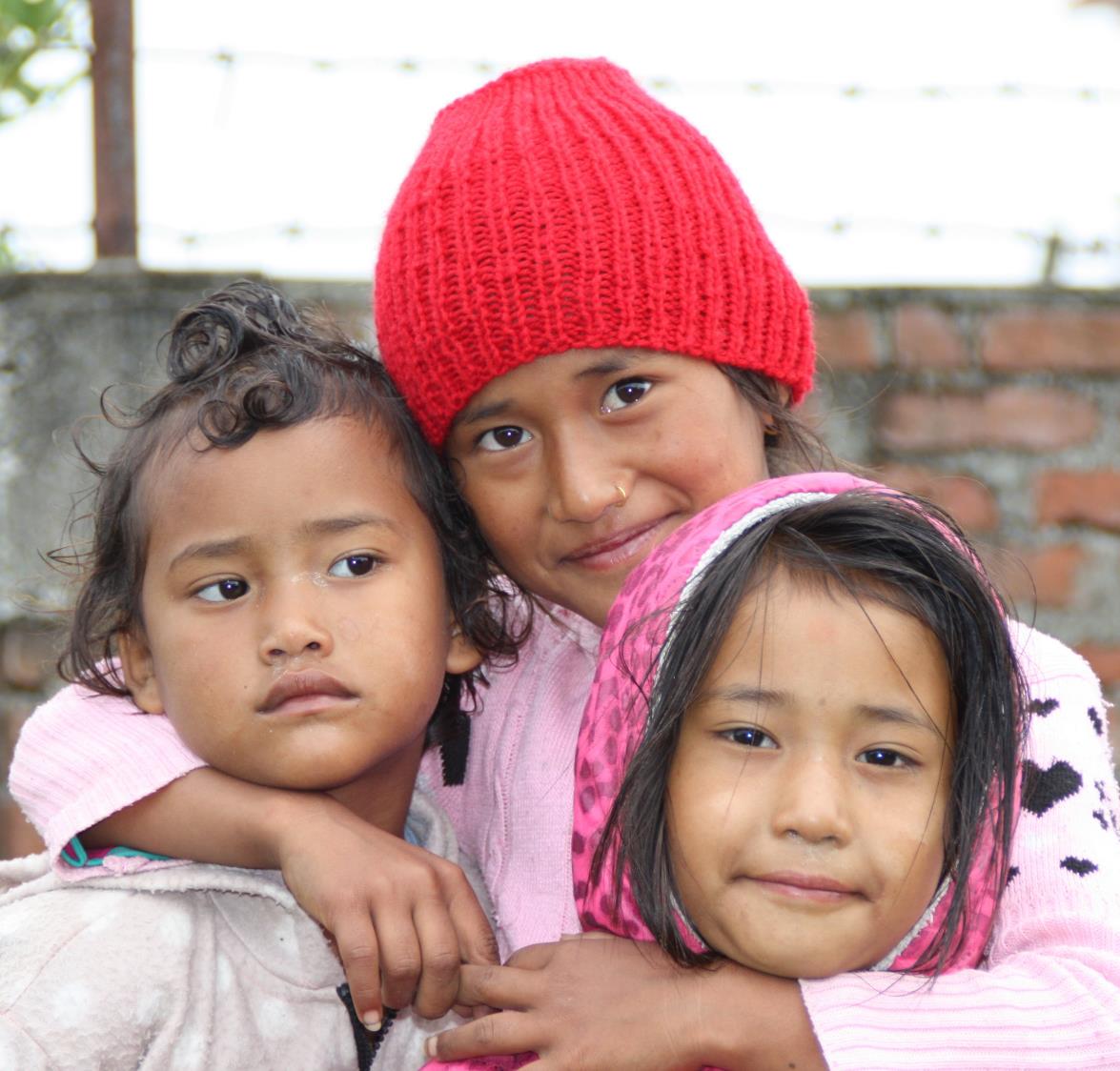 Unser Sternsingen hilft Kindern und Jugendlichen
 in Nepal. 

Gemeinsam mit den Partner*innen von Yuwalaya und Opportunity Village Nepal unterstützen wir sie tatkräftig.
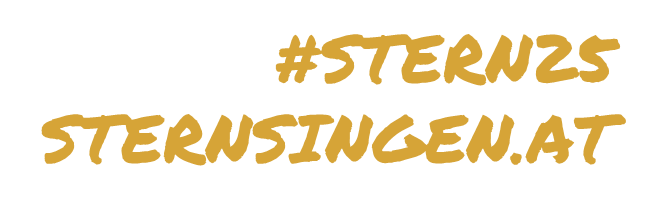 Yuwalaya engagiert sich für Kinderschutz und dafür, dass Schulen sichere Orte für Kinder bleiben.

Eltern werden über die Gefahren von Kinderarbeit und Kinderheirat sowie über die Bedeutung einer gewaltfreien Erziehung aufgeklärt.
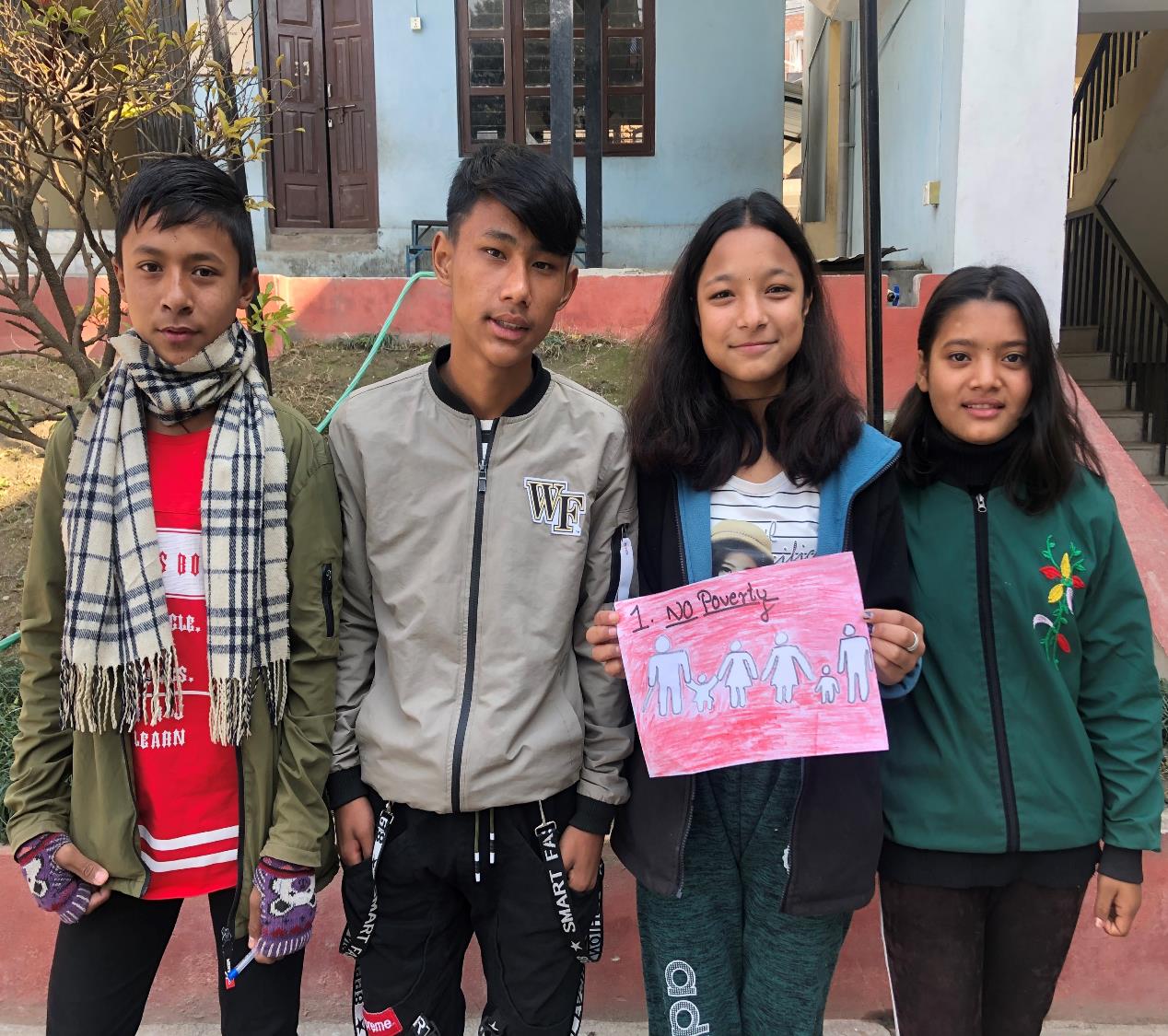 In „Kinderklubs“ befassen sich Kinder selbst mit ihren Rechten. 

Sie lernen, sich gegen Gewalt und Ausbeutung zu wehren und entwickeln Perspektiven für ihre Zukunft.
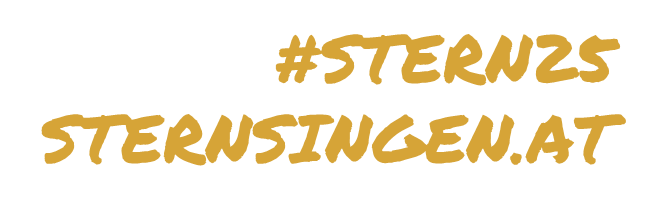 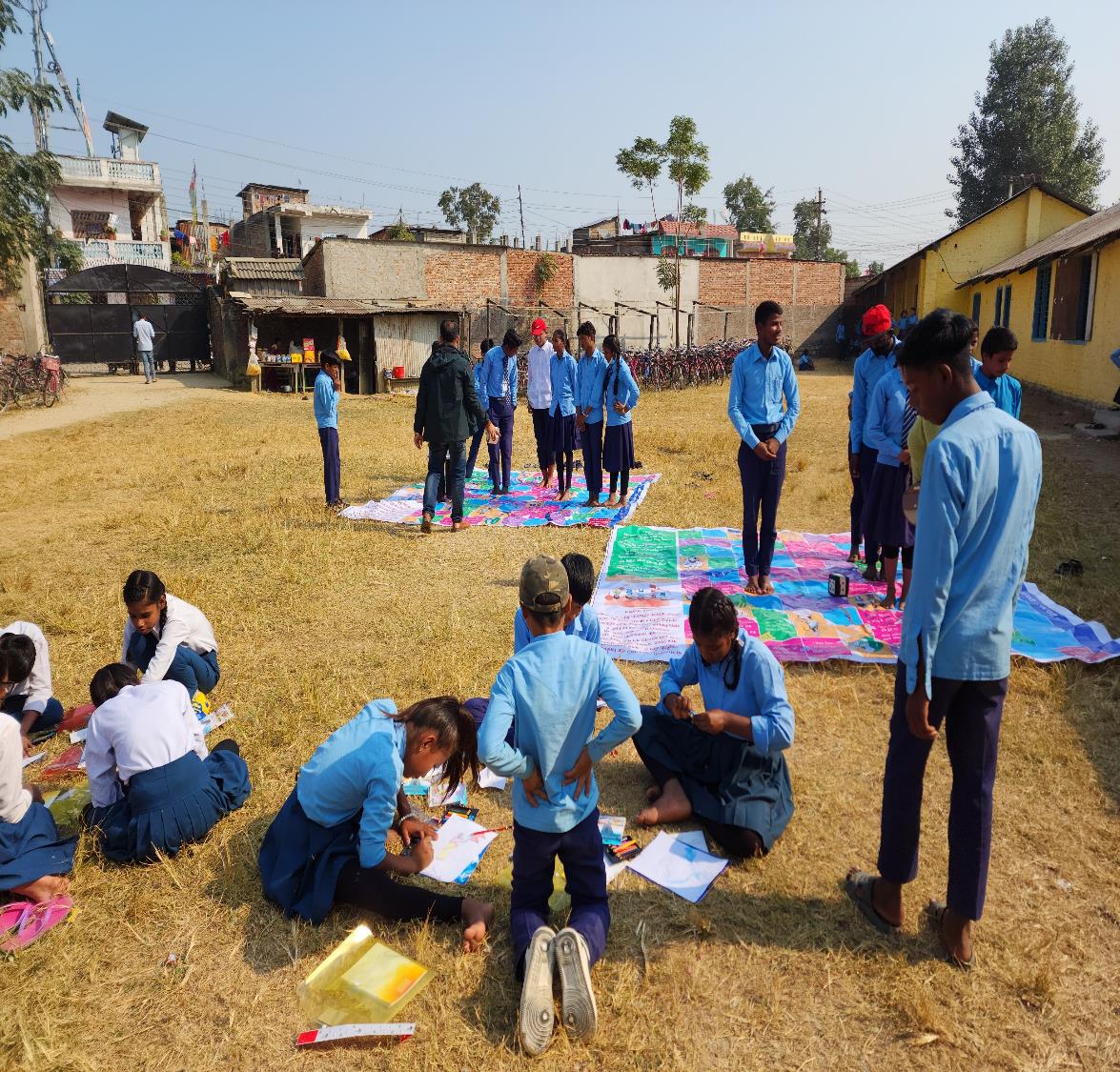 Kinder werden auf kreative Art und Weise ermutigt, ihre Rechte zu wahren. 

So entwickeln sie eigene Ideen, um ihre Probleme zu lösen.
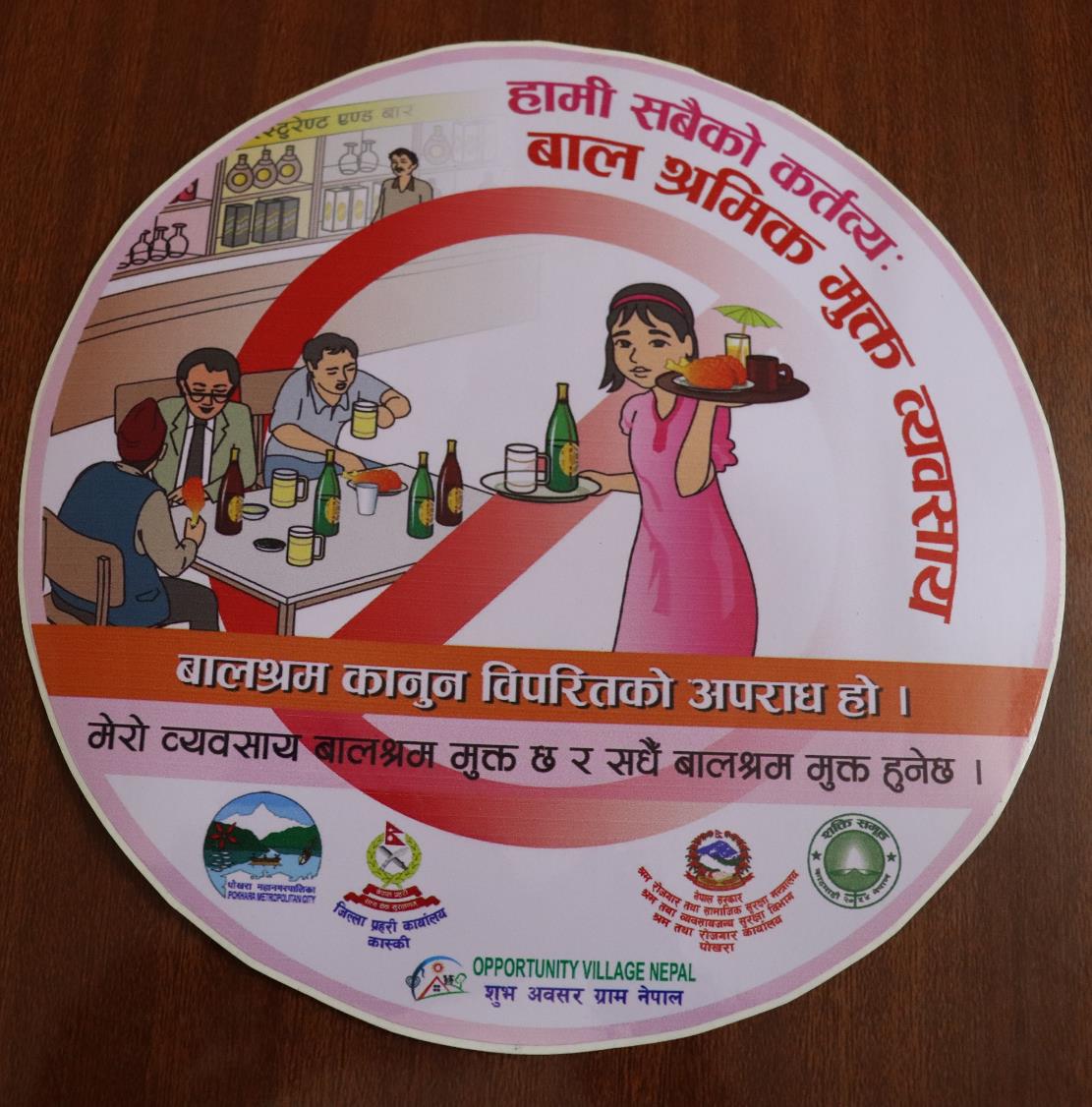 Unsere Partner*innen organisieren lokale Kampagnen zu Kinderrechten: 

Zum Recht auf Bildung, 
angemessene Ernährung, 
Unterkunft und medizinische Versorgung.
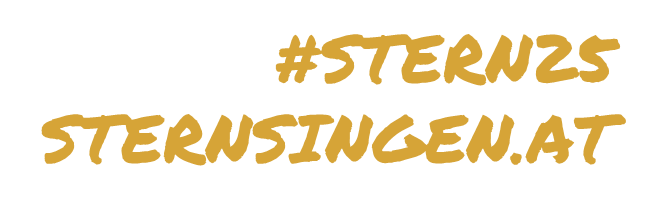 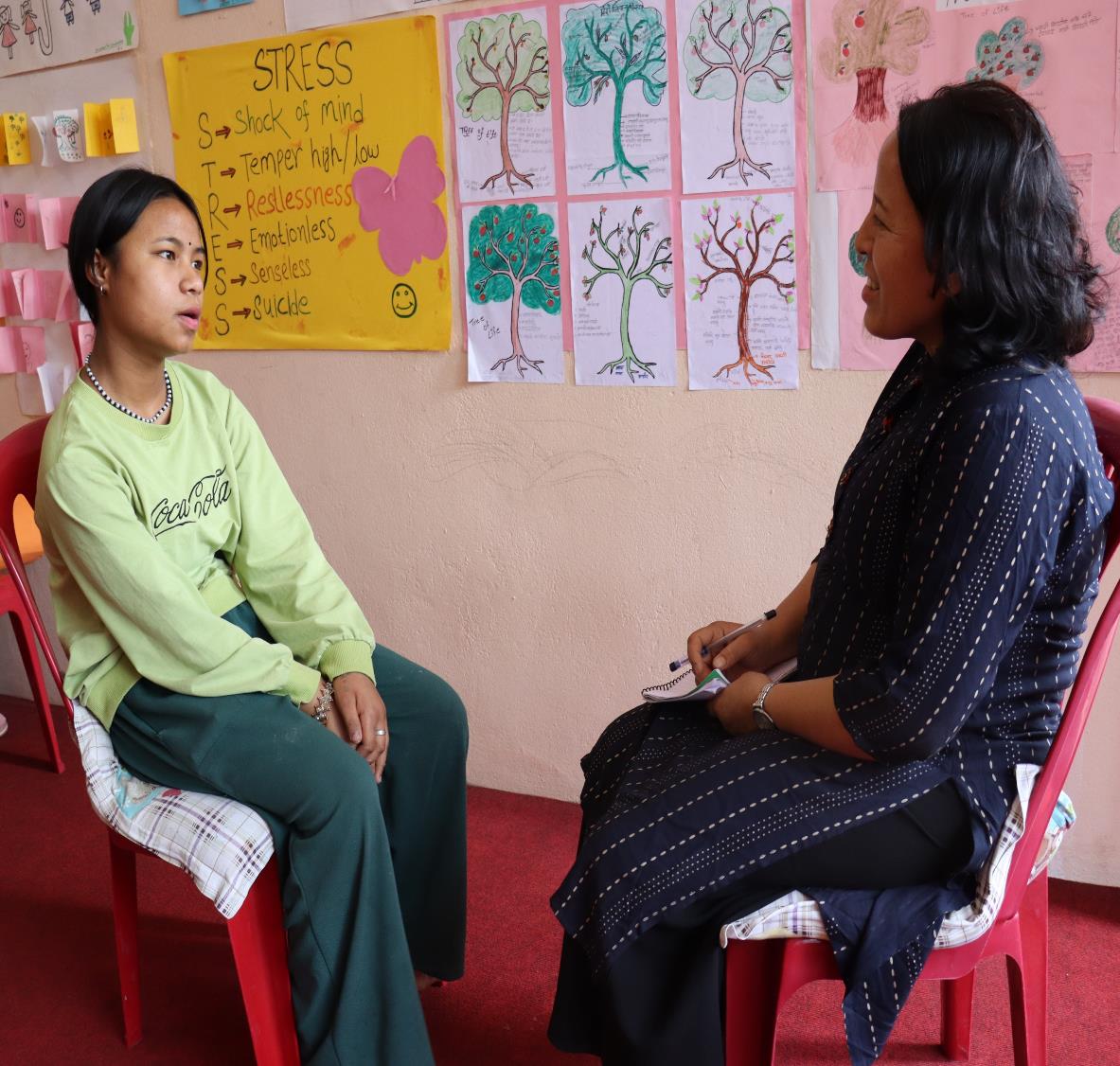 Opportunity Village Nepal 
hilft Mädchen und jungen Frauen, die Opfer von Menschenhandel und Ausbeutung sind, mit medizinischer und psychologischer Betreuung.
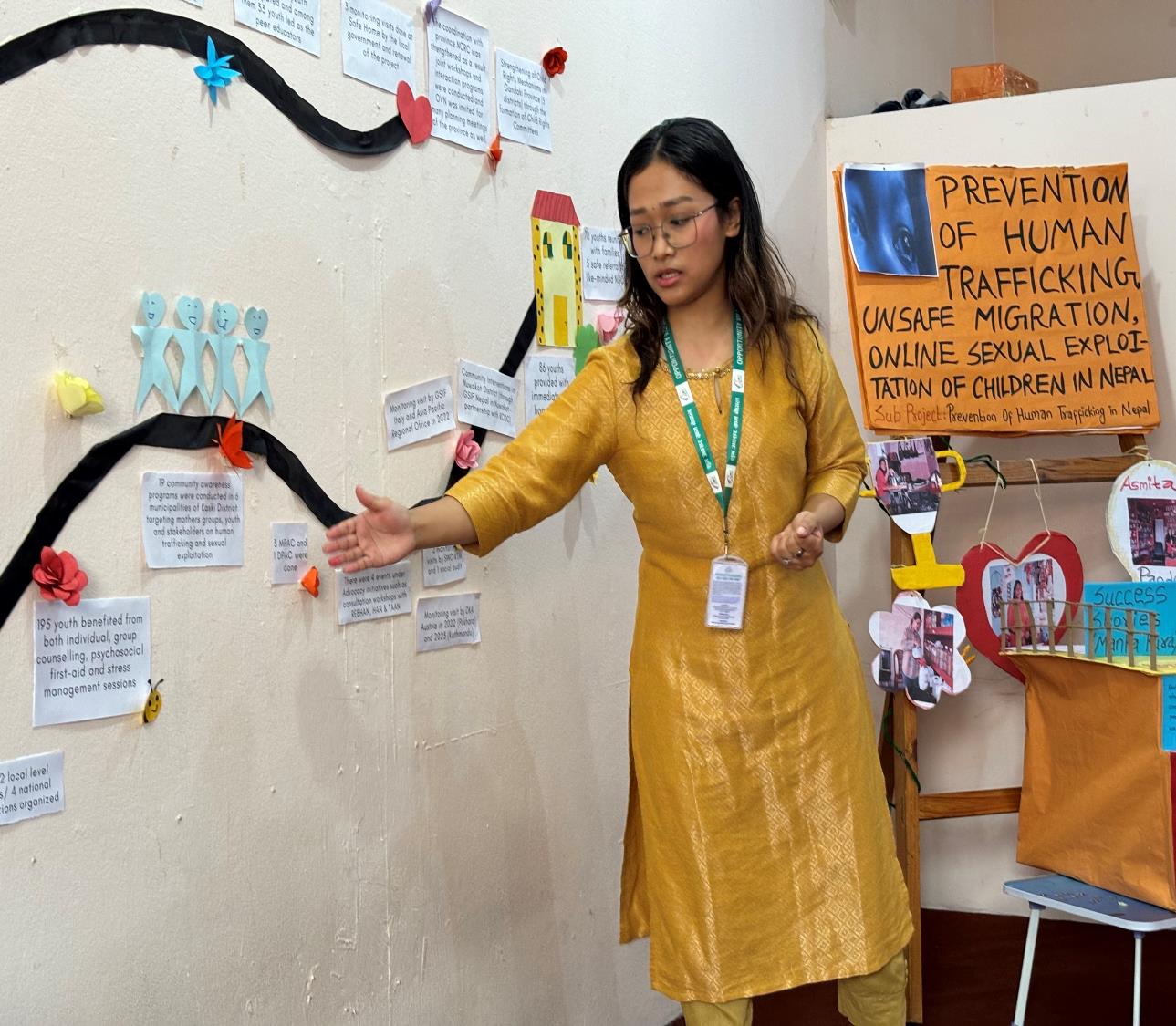 Ein wichtiges Anliegen ist, die Öffentlichkeit gegen Menschenhandel zu mobilisieren. 

Straftaten werden den lokalen Behörden gemeldet.
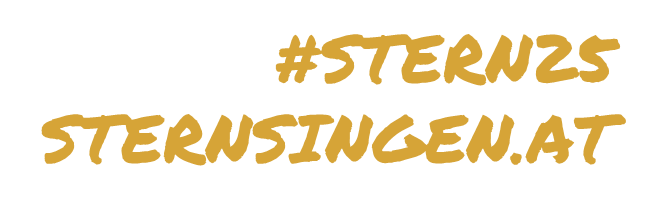 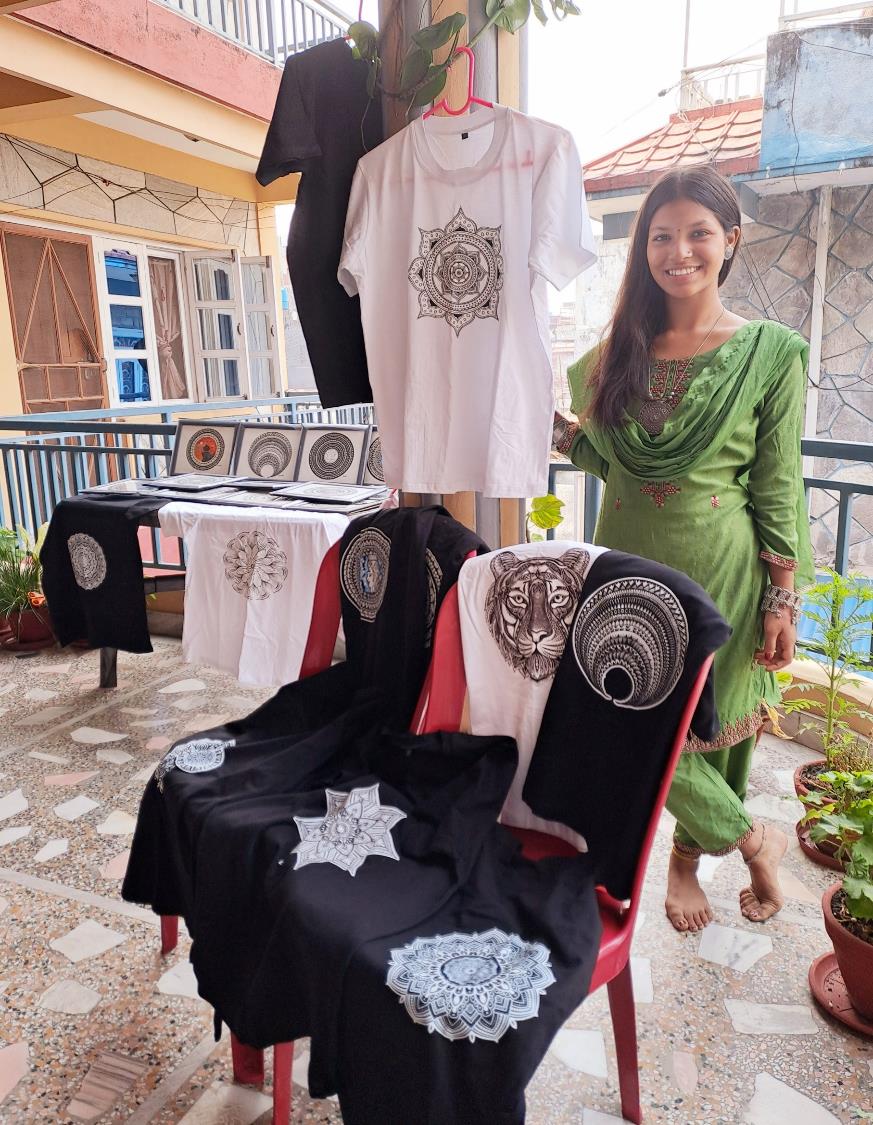 Junge Frauen erhalten Berufsausbildung in Schneiderei, Kosmetik oder Kunsthandwerk. 

Niruta verdient jetzt ihren Lebensunterhalt, indem sie T-Shirts mit unterschiedlichen Farben und Mustern gestaltet.
Puspa entwickelte mit Hilfe unserer Projektpartner*innen 
eine Geschäftsidee. 

Jetzt stellt sie Putzmittel her, 
die sie an kleine Geschäfte und Privatpersonen verkauft.
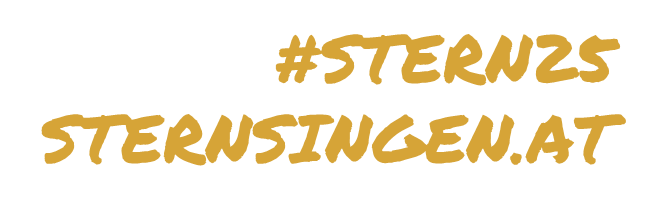 Durch gemeinsame Workshops stärken die jungen Frauen ihr Selbstbewusstsein und fassen neuen Mut, um ein selbständiges Leben in Würde zu führen.
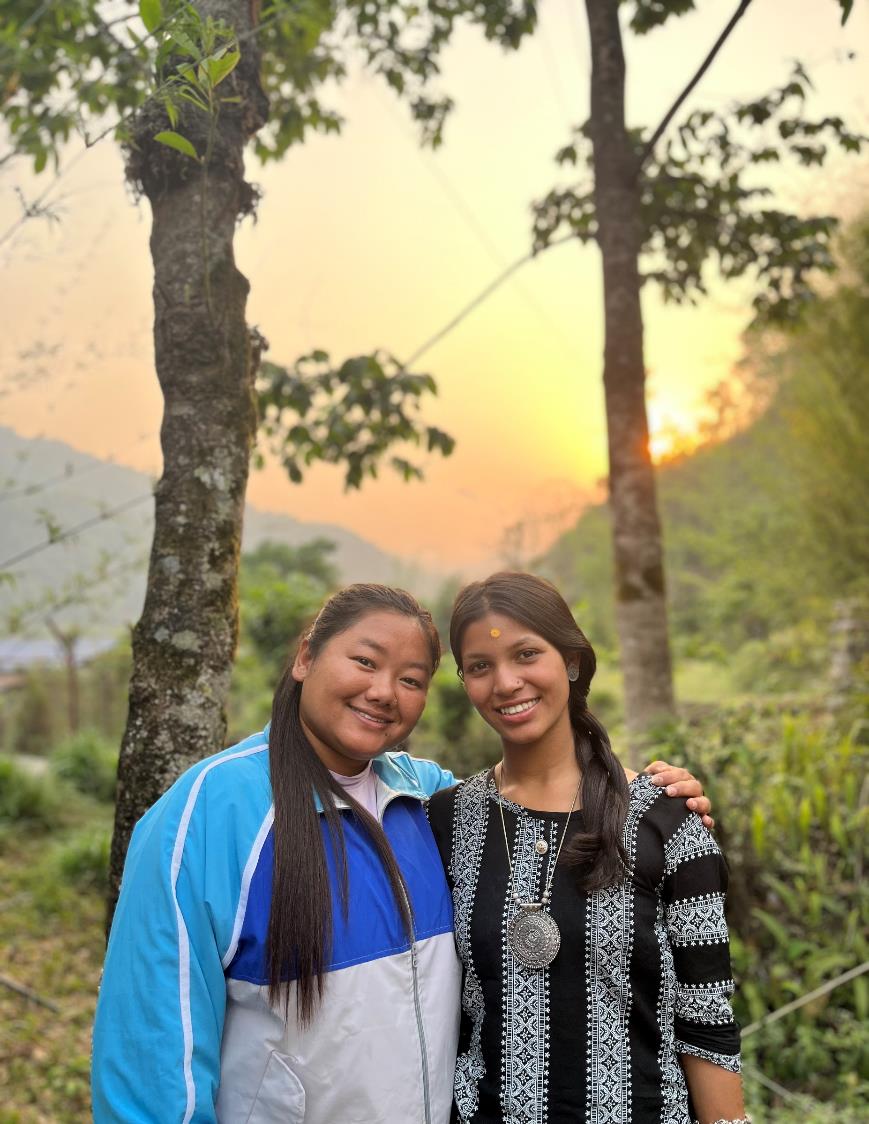 „Wenn wir zusammenarbeiten, können wir eine gerechtere Welt für alle schaffen. 
Es ist die Haltung des Herzens, die Veränderungen bewirkt“, 

sagt Sr. Anthonia, unsere Projektpartnerin.
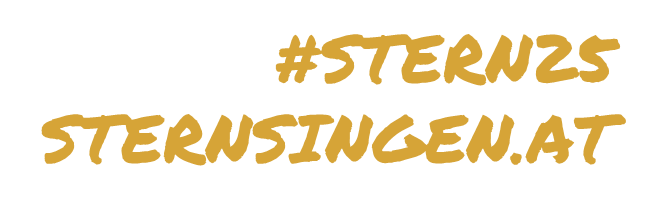 Sternsingen bringt doppelten Segen – zu den Menschen in Österreich und weltweit.
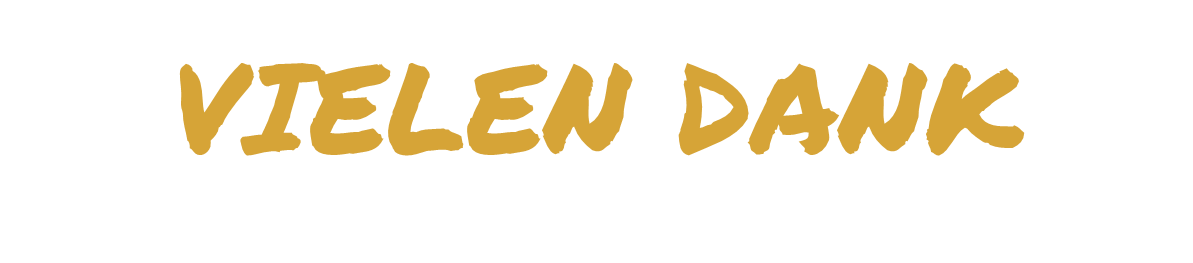 für euren großartigen Einsatz!